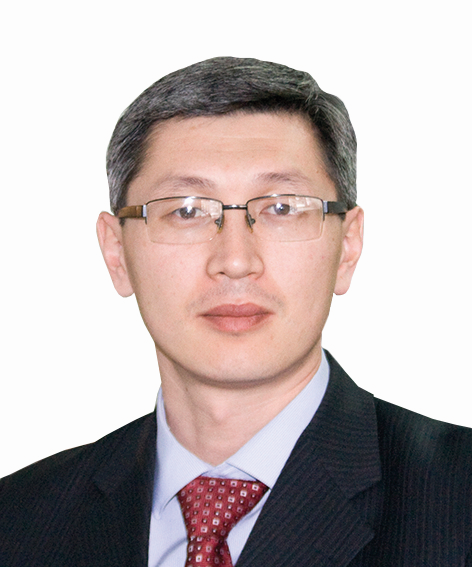 Тема выступления:Offtake - контракты в проектах ГЧП по строительству больниц
Хорошаш Аскар
Проектный офис по ГЧП МЗ РК
Спикер сессии: "Перспективы применения Offtake - контрактов в проектах ГЧП"
2-ой Инвестиционный  форум  ГЧП
«ГЧП В ПЕРИОД ПАНДЕМИИ: ВЫЗОВЫ И ВОЗМОЖНОСТИ»
Online Forum PPP
ПОТРЕБНОСТЬ В МОДЕРНИЗАЦИИ ДЕЙСТВУЮЩЕЙ БОЛЬНИЧНОЙ ИНФРАСТРУКТУРЫ КРУПНЫХ ГОРОДОВ
2
Необходимо обновление больничной инфраструктуры
ПРОБЛЕМЫ
БОЛЕЕ 80% БОЛЬНИЦ ПОСТРОЕНЫ В СОВЕТСКОЕ ВРЕМЯ, В Т.Ч. 20% ДО 1969 ГОДА
ПРИСПОСОБЛЕННЫХ ЗДАНИЙ – 20% (ОБЩЕЖИТИЯ, ДЕТСКИЕ САДЫ И Т.Д.).
ОБЩИЙ ИЗНОС ЗДАНИЙ – БОЛЕЕ 60%
РЕЗУЛЬТАТ
ДАЮТ ВОЗМОЖНОСТЬ ВНЕДРЯТЬ МЕДИЦИНСКИЕ ТЕХНОЛОГИИ

ПОЗВОЛЯЮТ РАЗВИВАТЬ СОВРЕМЕННЫЕ МЕТОДЫ ИНФЕКЦ. БЕЗОПАСНОСТИ

КОМФОРТНЫ ДЛЯ ПАЦИЕНТОВ И ПЕРСОНАЛА
НЕ
НЕ
НЕ
Областная больница г. Петропавловск
Аксайская больница г. Алматы
ЖД больница г. Нур-Султан
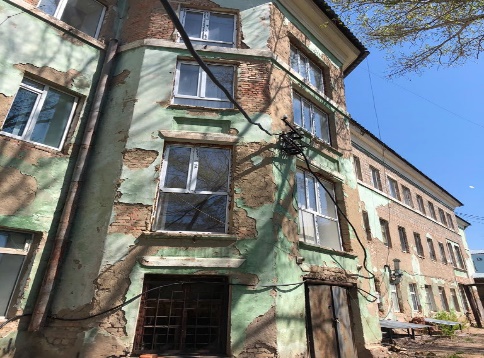 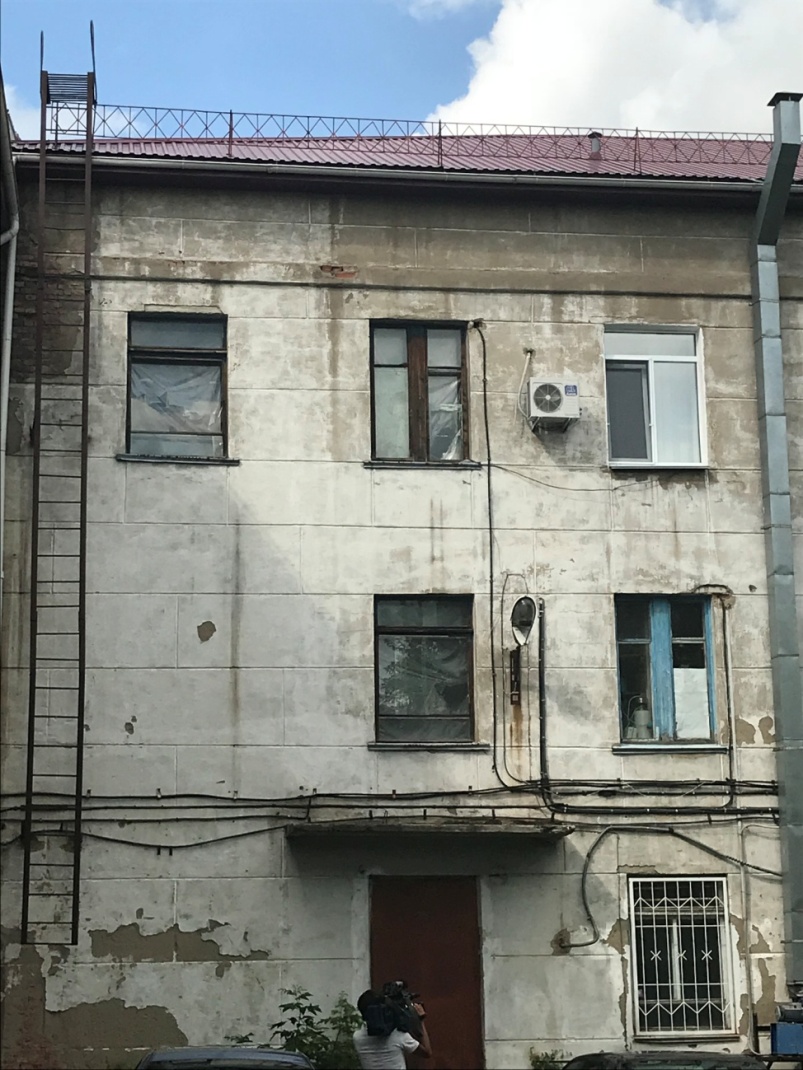 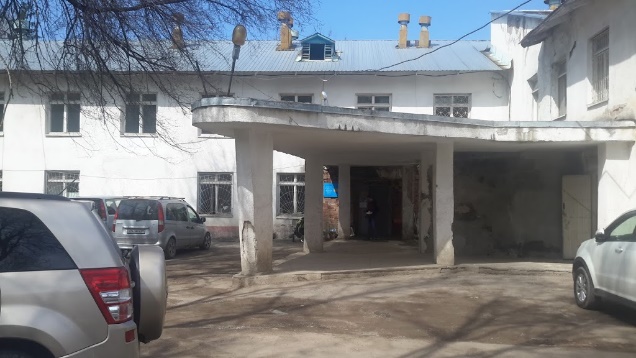 3
Инфраструктура влияет
на качество медицинской помощи
4
Больничная программа – решение проблемы инфраструктуры областных центров РК
РЕЗУЛЬТАТЫ
ОБНОВЛЕНИЕ БОЛЬНИЧНОЙ ИНФРАСТРУКТУРЫ КРУПНЫХ ГОРОДОВ НА 50%
ВНЕДРЕНИЕ НОВЫХ МЕДИЦИНСКИХ И ИНЖЕНЕРНЫХ ТЕХНОЛОГИЙ  
РОСТ ПРОФЕССИОНАЛЬНОГО УРОВНЯ И МОТИВАЦИИ ПЕРСОНАЛА БОЛЬНИЦ
РАЗВИТИЕ СЕРВИСНЫХ УСЛУГ В ГОСПИТАЛЬНОМ СЕКТОРЕ ЗДРАВООХРАНЕНИЯ
ПОВЫШЕНИЕ УДОВЛЕТВОРЕННОСТИ ГРАЖДАН КАЗАХСТАНА КАЧЕСТВОМ МЕДИЦИНСКОЙ ПОМОЩИ
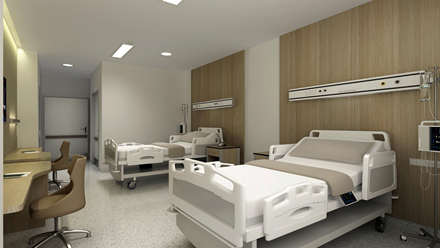 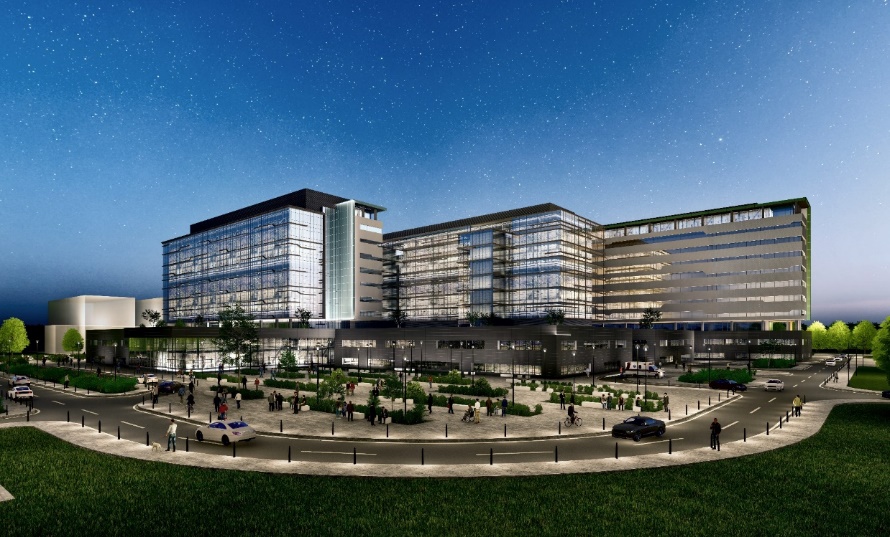 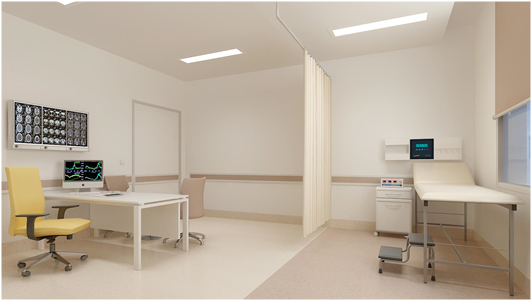 5
ПРЕИМУЩЕСТВА
ГОСУДАРСТВЕННО-ЧАСТНОГО ПАРТНЕРСТВА
6
ГЧП – оптимальный инструмент для решения задачи
Государственно-частное партнерство
ГЧП стимулирует развитие частного бизнеса в Казахстане

Государство реализует несколько проектов одновременно с распределенной нагрузкой на бюджет
Строительство объекта на 100% ведется за счет частных инвестиций, возврат инвестиций – в течение периода эксплуатации (до 20 лет)

Готовые технические решение мирового класса и привлечение к партнерству казахстанских проектных и строительных компаний 

Гарантия качественного и своевременного ввода объекта в эксплуатацию 
Заинтересованность частного партнера в качестве строительства и использовании современных технологий, так как частный партнер эксплуатирует объект в течении 20 лет
7
Почему ГЧП, а не государственное финансирование
УДОРОЖАНИЕ СТОИМОСТИ СТРОИТЕЛЬСТВА ПО ПРОЕКТАМ ГЧП И ГОС. ФИНАНСИРОВАНИЯ*
*по данным Mott MacDonald, Министерство финансов Великобритании, NAO, PPP construction risk: International evidence from the roads sector
В КАЗАХСТАНЕ за 9 лет (с 2011 года) из 105 крупных проектов:
по 65 –  допущен срыв сроков ввода в эксплуатацию;
по  >20 – прошло увеличение стоимости (минимум на 25%), проведена корректировка ПСД
к 45 должностным лицам приняты меры дисциплинарного взыскания
8
Инфраструктурная модель – основная модель реализации проектов ГЧП в здравоохранении
Примеры:

В КАНАДЕ реализовано более 50 больниц по схеме инфраструктурного ГЧП на сумму более 14 МЛРД. US $
В ВЕЛИКОБРИТАНИИ реализовано более 130 проектов ГЧП по строительству больниц (инфраструктурная модель) на сумму более 15 МЛРД. US $
В ИТАЛИИ  реализуются около 30 проектов по строительству больниц на общую сумму 3,5 МЛРД. ЕВРО
В ТУРЦИИ реализуется программа по обновлению инфраструктуры – строительство 32 новых больниц на 44 300 коек на сумму 16 МЛРД. ЕВРО
9
OFFTAKE - КОМПОНЕНТ 
В КОНТРАКТАХ ГЧП ПО СТРОИТЕЛЬСТВУ БОЛЬНИЦ
10
Обязательства сторон в рамках контрактов ГЧП
ОСНОВНЫЕ ОБЯЗАТЕЛЬСТВА ЧАСТНОГО ПАРТНЕРА:
привлечение средств и строительство объектов;
внедрение современных технологий при строительстве и эксплуатации зданий;
техническая эксплуатация больниц и оказание сервисов по согласно KPI договора ГЧП.

ОСНОВНЫЕ ОБЯЗАТЕЛЬСТВА ГОСУДАРСТВЕННОЙ СТОРОНЫ:
оказание медицинской помощи;
компенсация инвестиционных затрат и % по займу;
контроль исполнения договора ГЧП и применение штрафных санкций в случае не выполнения KPI договора;
компенсация операционных затрат по технической эксплуатации больниц и оказанию сервисов согласно договора ГЧП.
Offtake – компонент в контрактах ГЧП по строительству больниц
11
Примеры сервисов, передаваемых частному партнеру
11
Преимущества Offtake – контрактов…
…для проектов по строительству современных многопрофильных больниц
Способствует качественному строительству и эксплуатации клиник

Позволяет персоналу больницы сконцентрироваться на медицинских вопросах, что способствует своевременной и качественной медицинской помощи

Создаёт комфортные и безопасные условия для пациентов, персонала и посетителей

Способствует уменьшению выездного и росту въездного медицинского туризма 

Стимулирует развитие отечественного малого и среднего бизнеса через аутсорсинг услуг от частного партнера
7
БЛАГОДАРЮ ЗА ВНИМАНИЕ
14